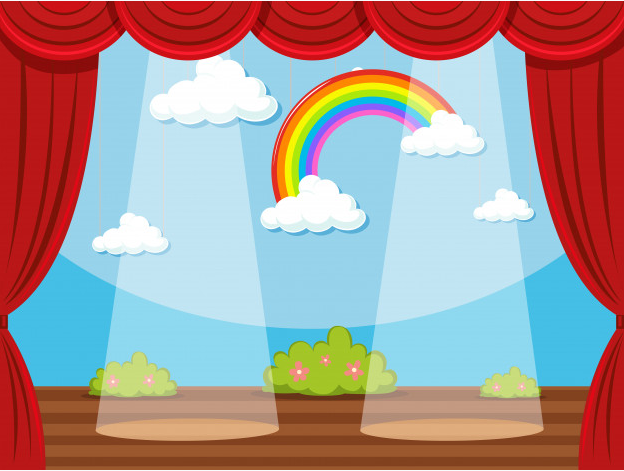 Амбијент - сценски простор Маска
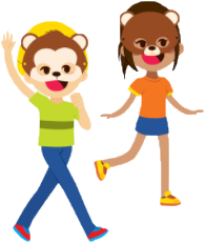 Ликовна култура
3. разред
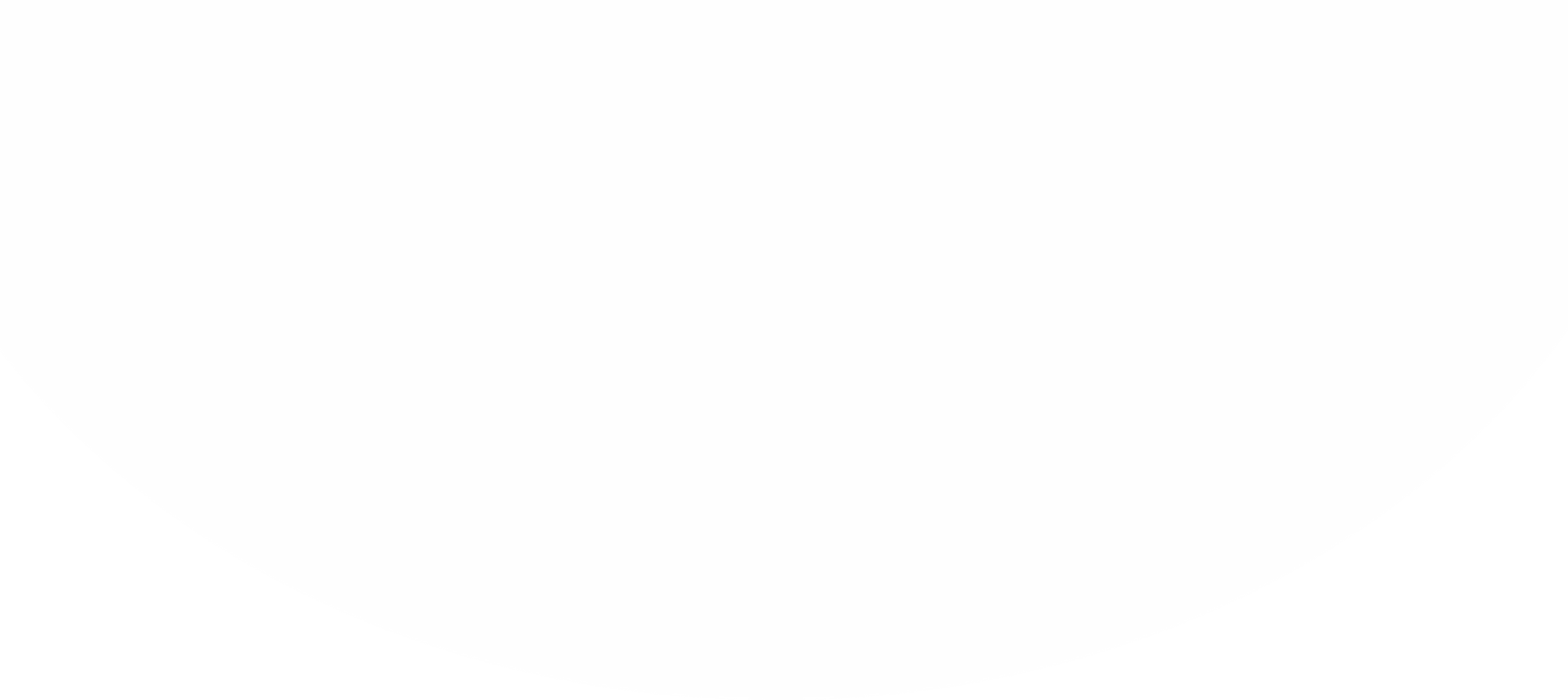 ПОНОВИМО!
Амбијент су различити простори (отворени или затворени) у којима живимо, радимо, учимо...
Амбијент је угођај који пружа неки простор.
Позориште је простор у којем се изводе позоришне представе.
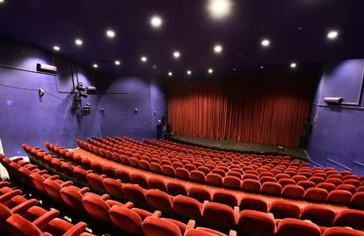 ПОЗОРНИЦА
(СЦЕНА)
ГЛЕДАЛИШТЕ
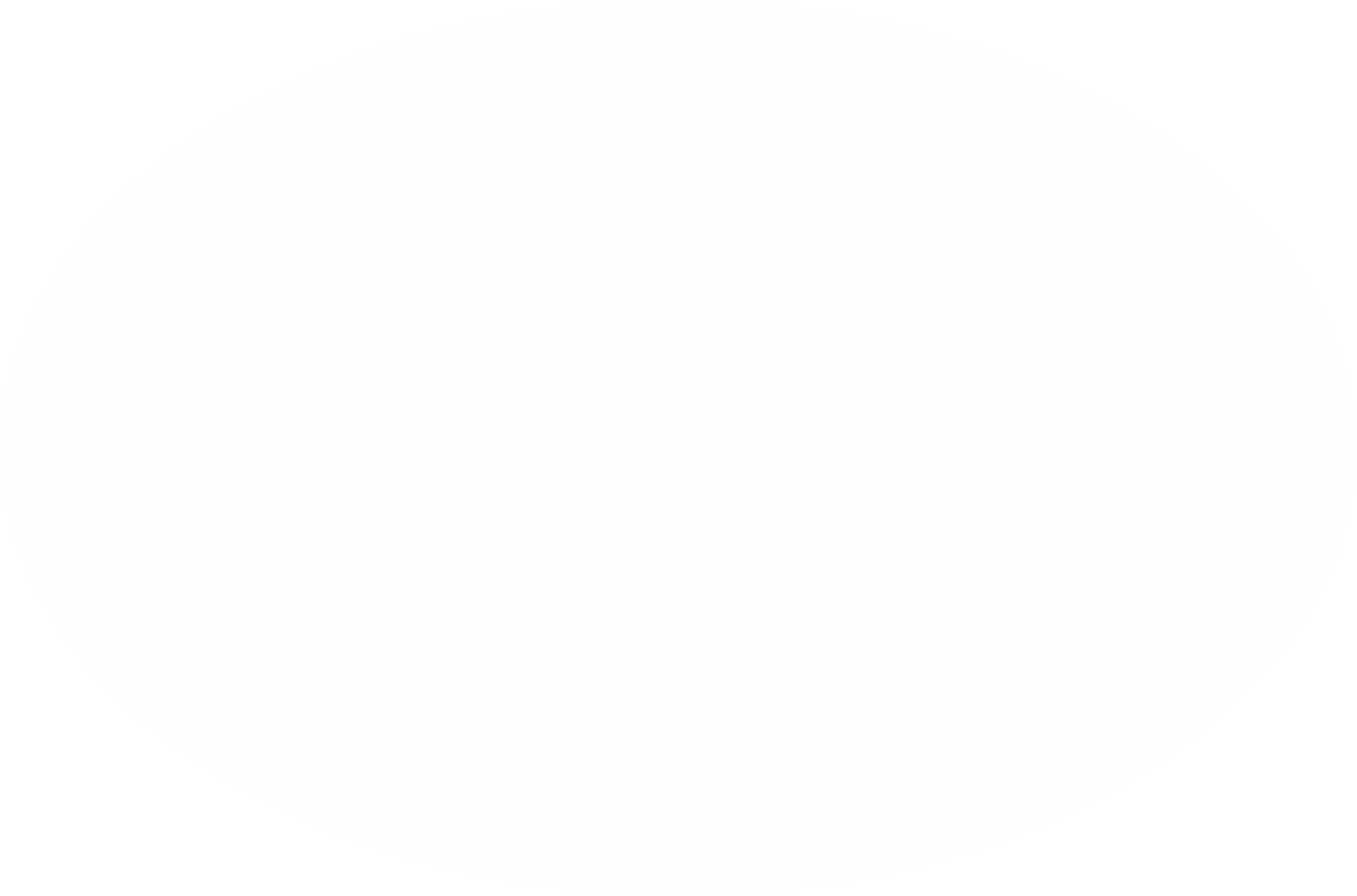 СЦЕНА
Сцена је простор, на којем глумци играју представе.
За сваку позоришну представу се сцена другачије уређује.
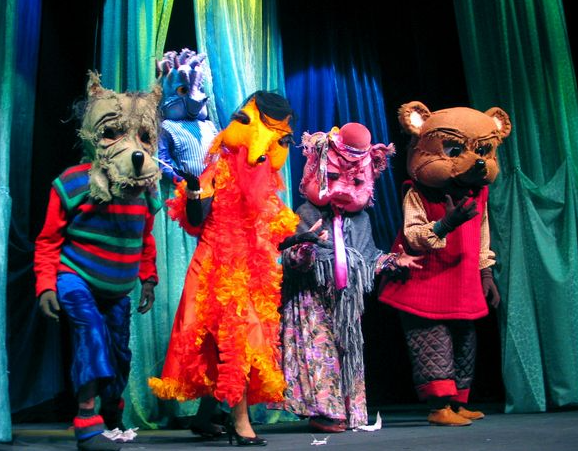 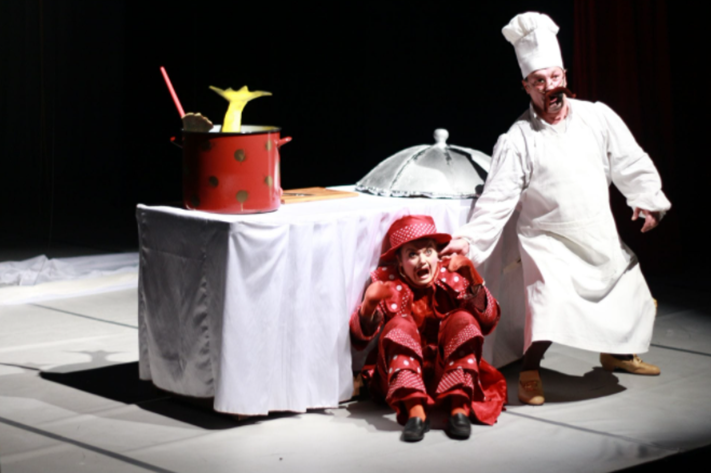 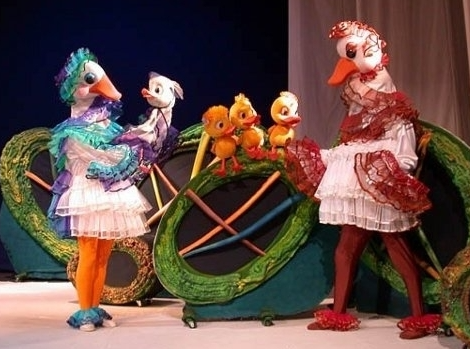 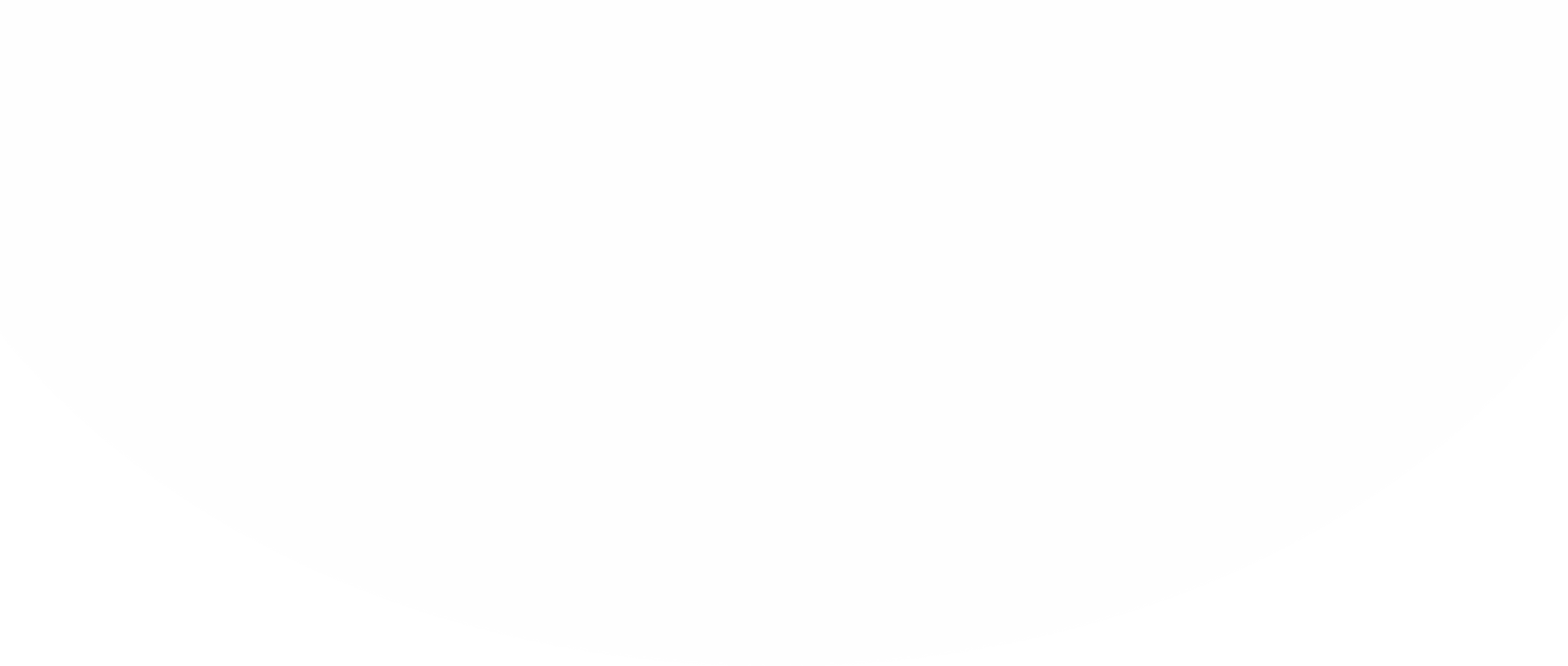 МАСКА
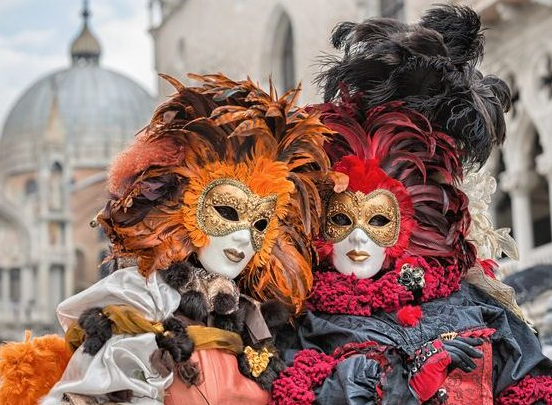 У појединим дјеловима свијета се људи маскирају за одређене празнике и свечаности – КАРНЕВАЛ.
Позоришни глумци на сцени, поред костима, користе и маске како би боље дочарали лик којег глуме.
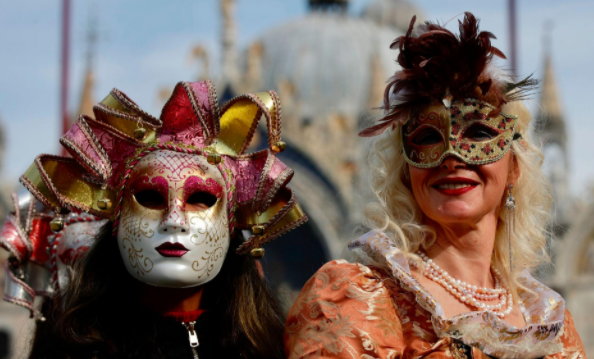 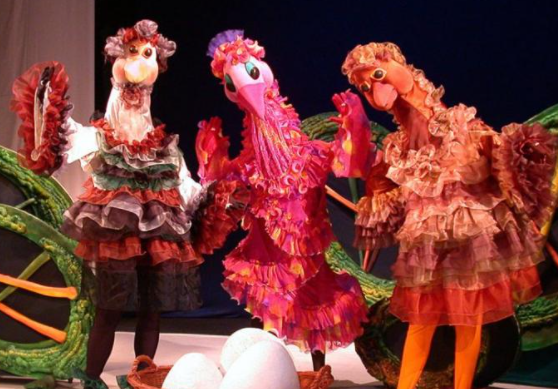 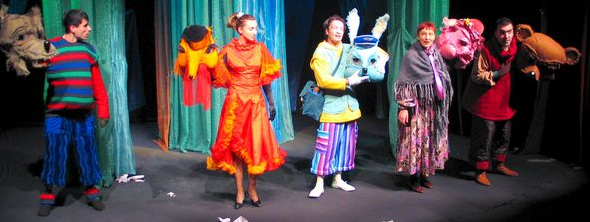 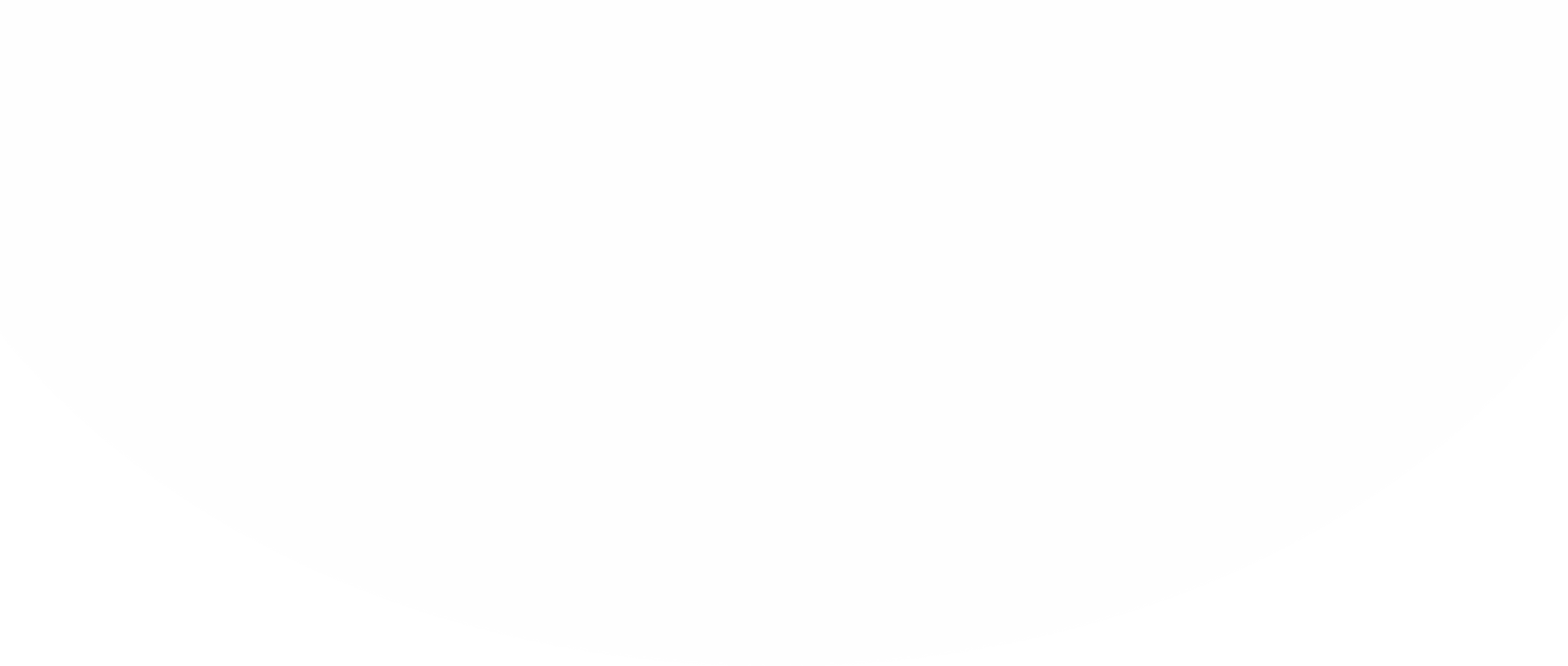 ПОТРЕБАН ПРИБОР ЗА ИЗРАДУ МАСКЕ
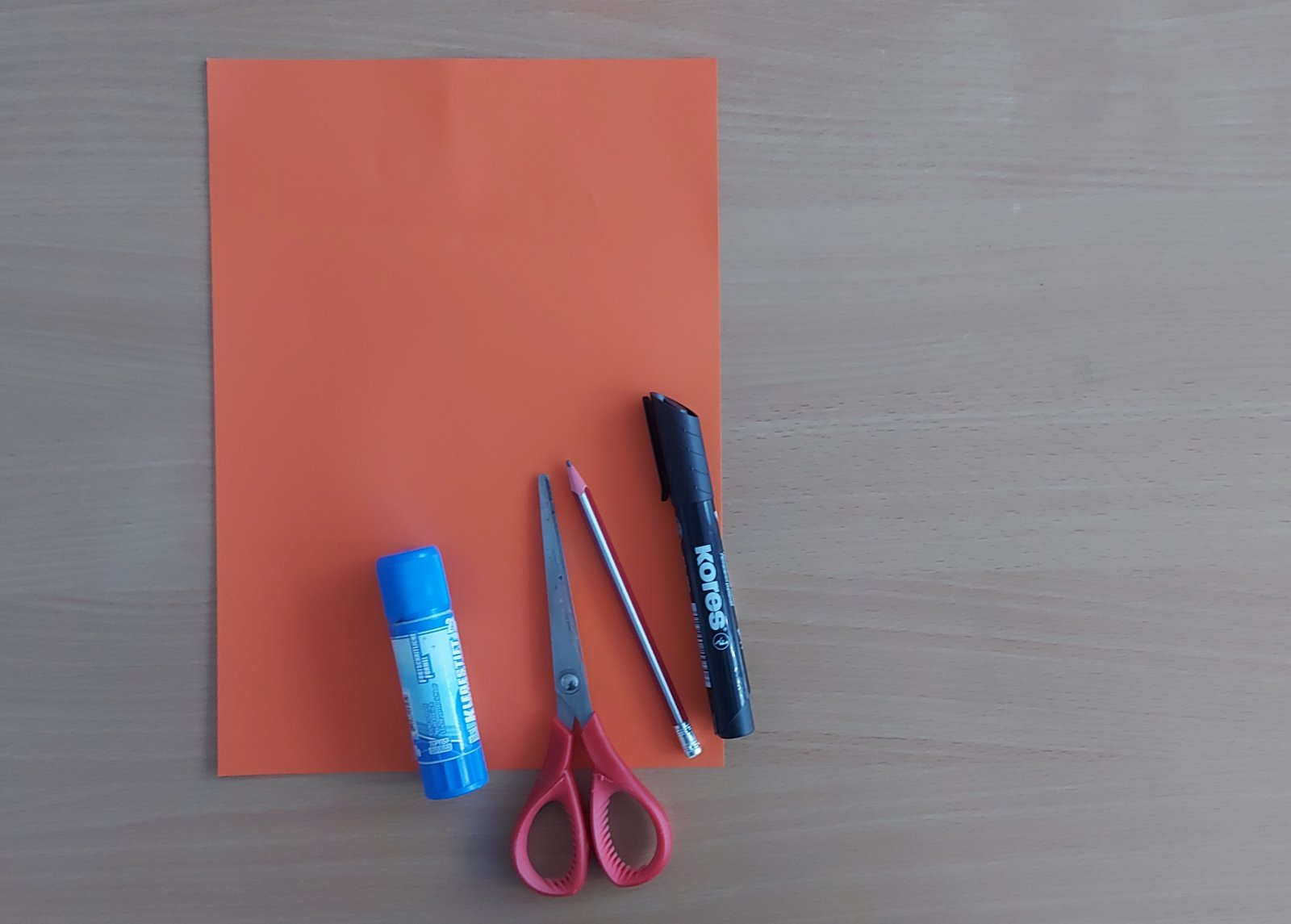 Ovdje ubaciti video izrade maske
ИЗРАДА МАСКЕ
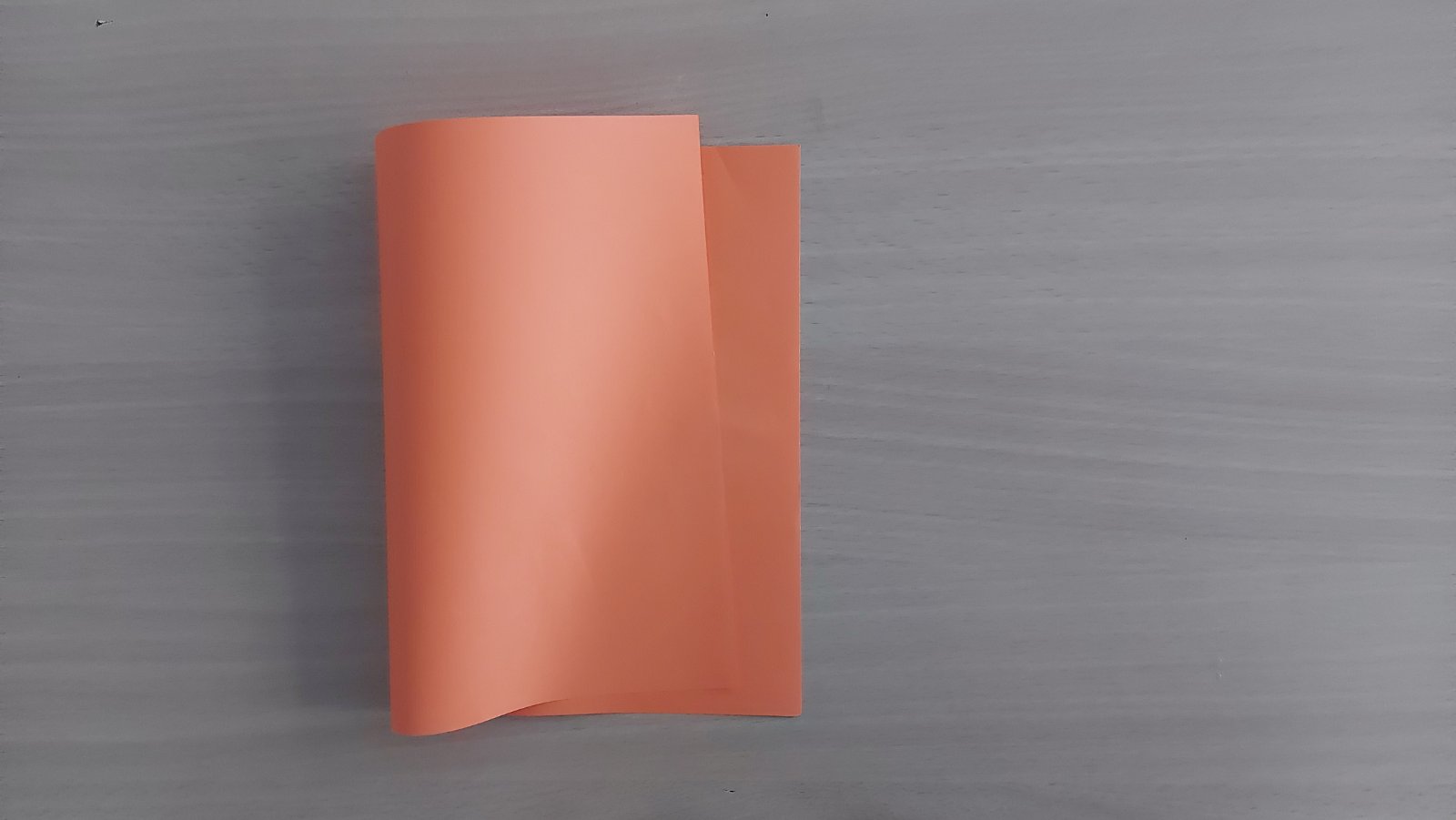 ПРВИ КОРАК
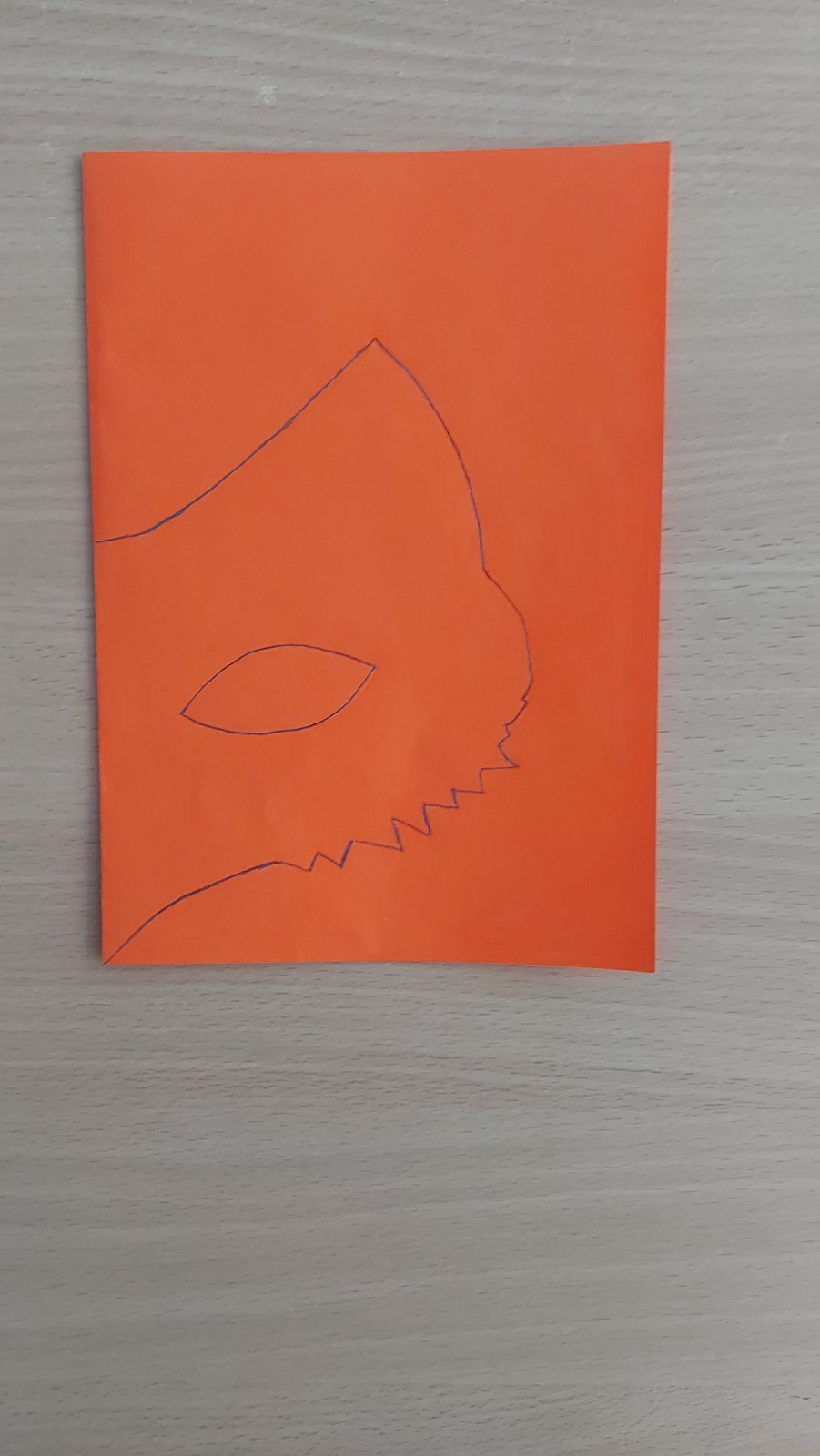 ДРУГИ КОРАК
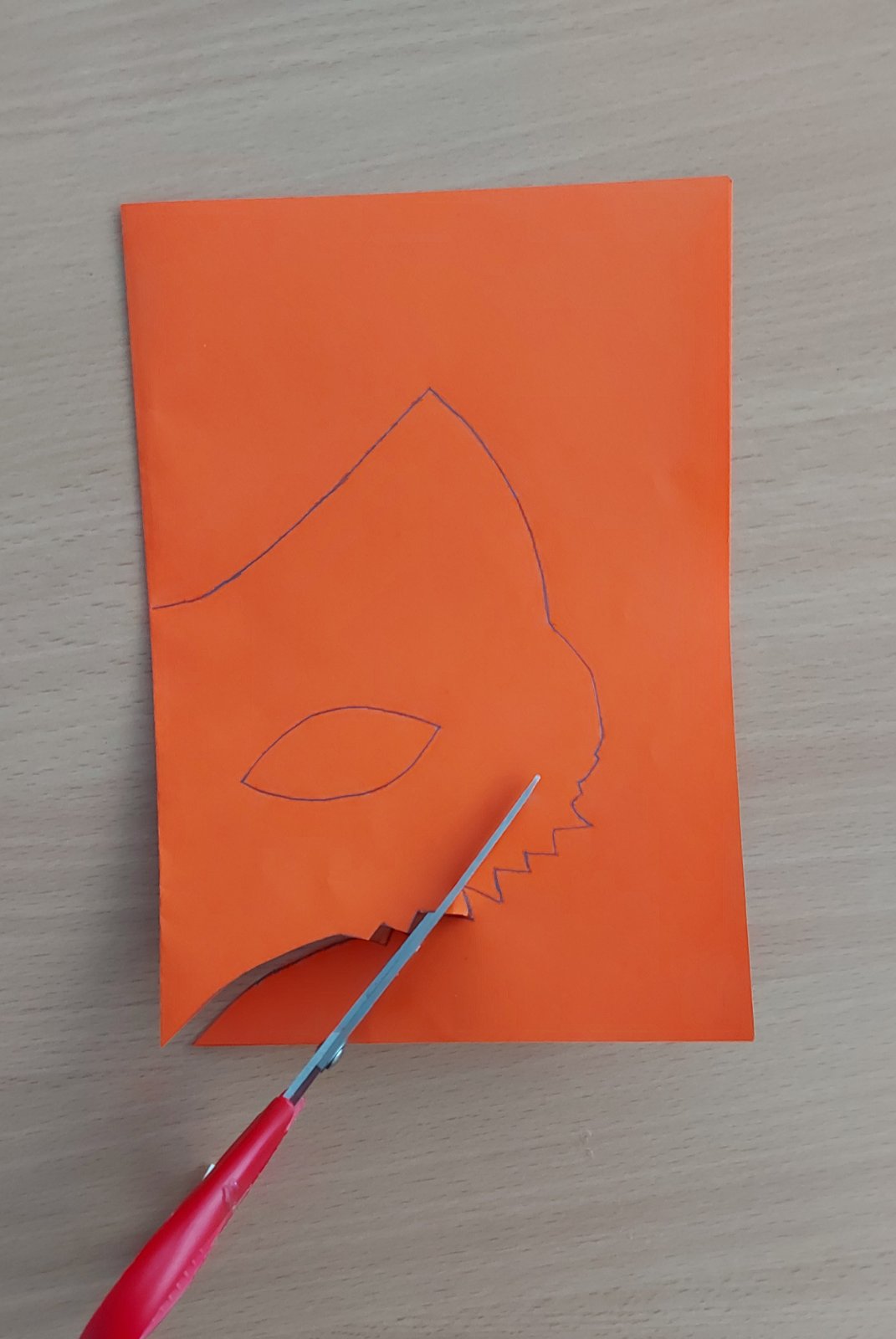 ТРЕЋИ КОРАК
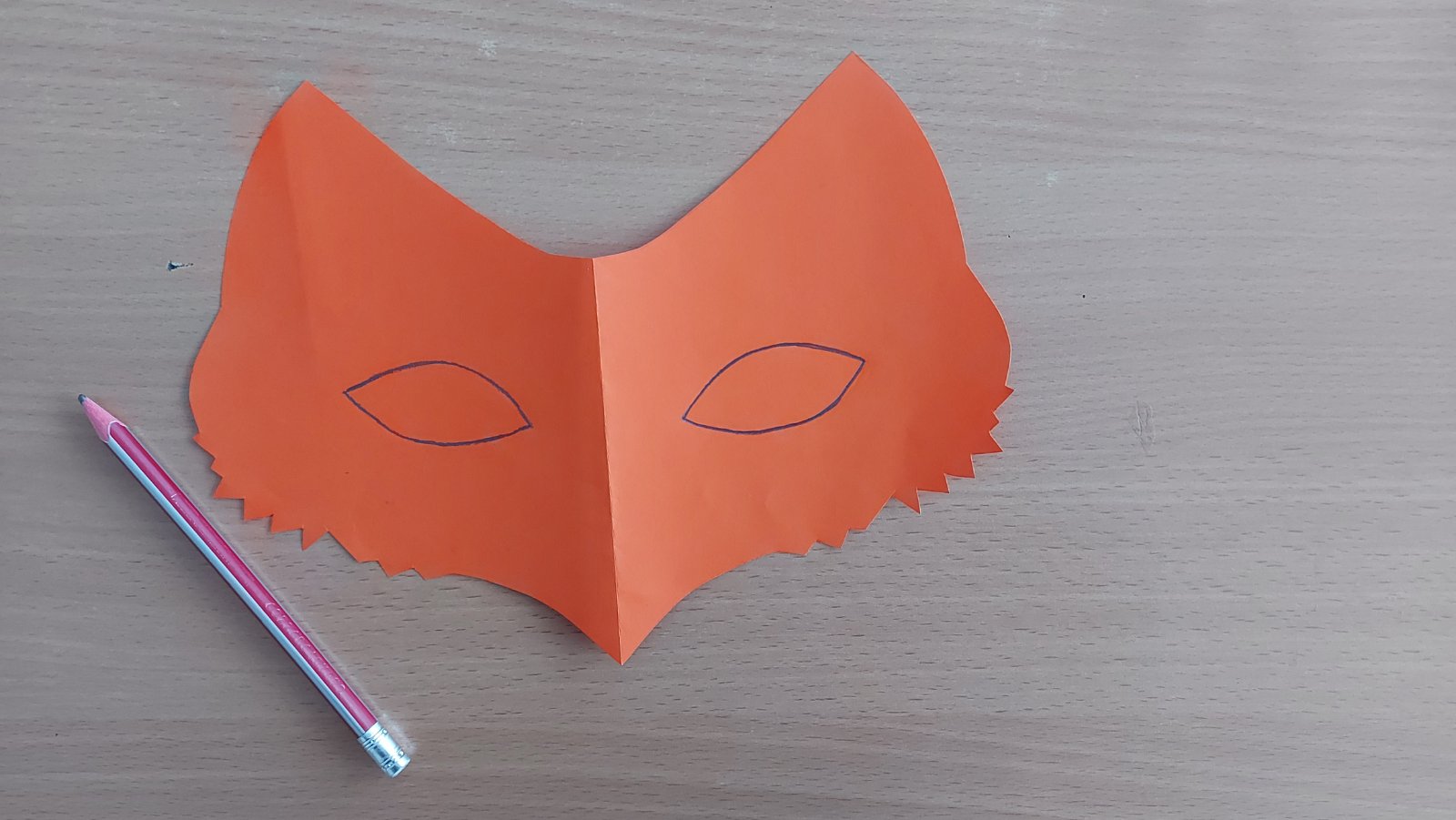 ЧЕТВРТИ КОРАК
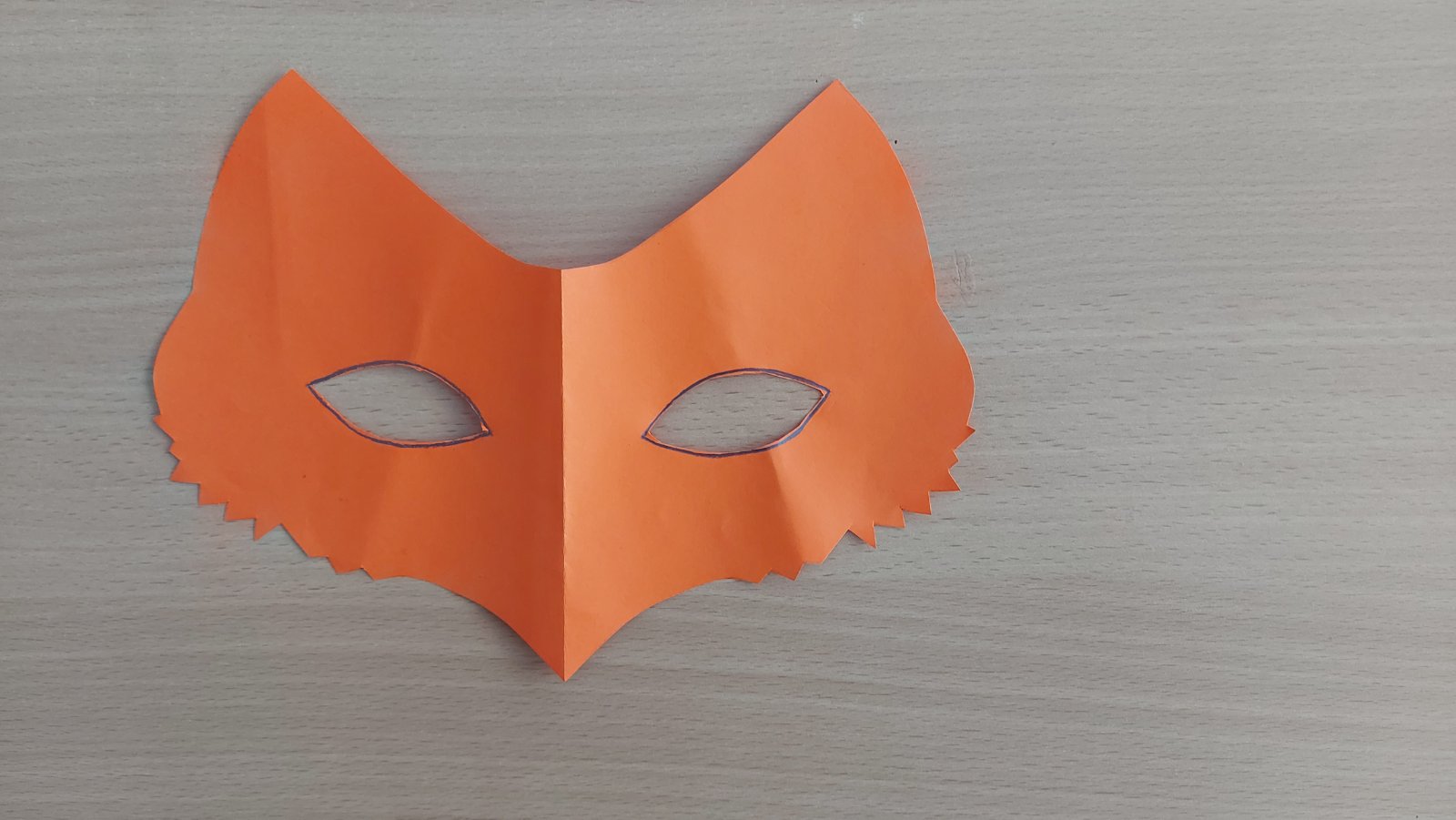 ПЕТИ КОРАК
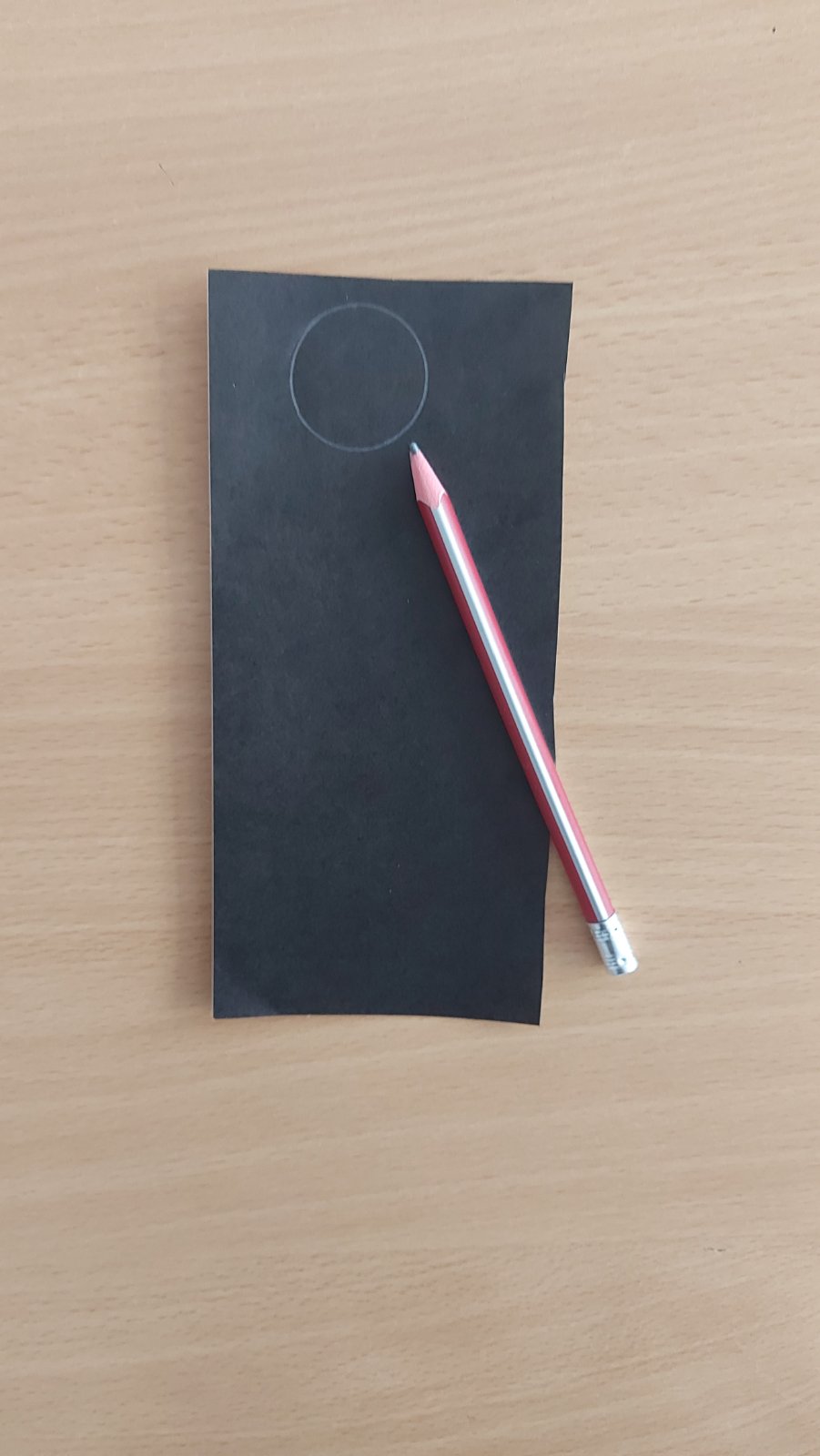 ШЕСТИ КОРАК
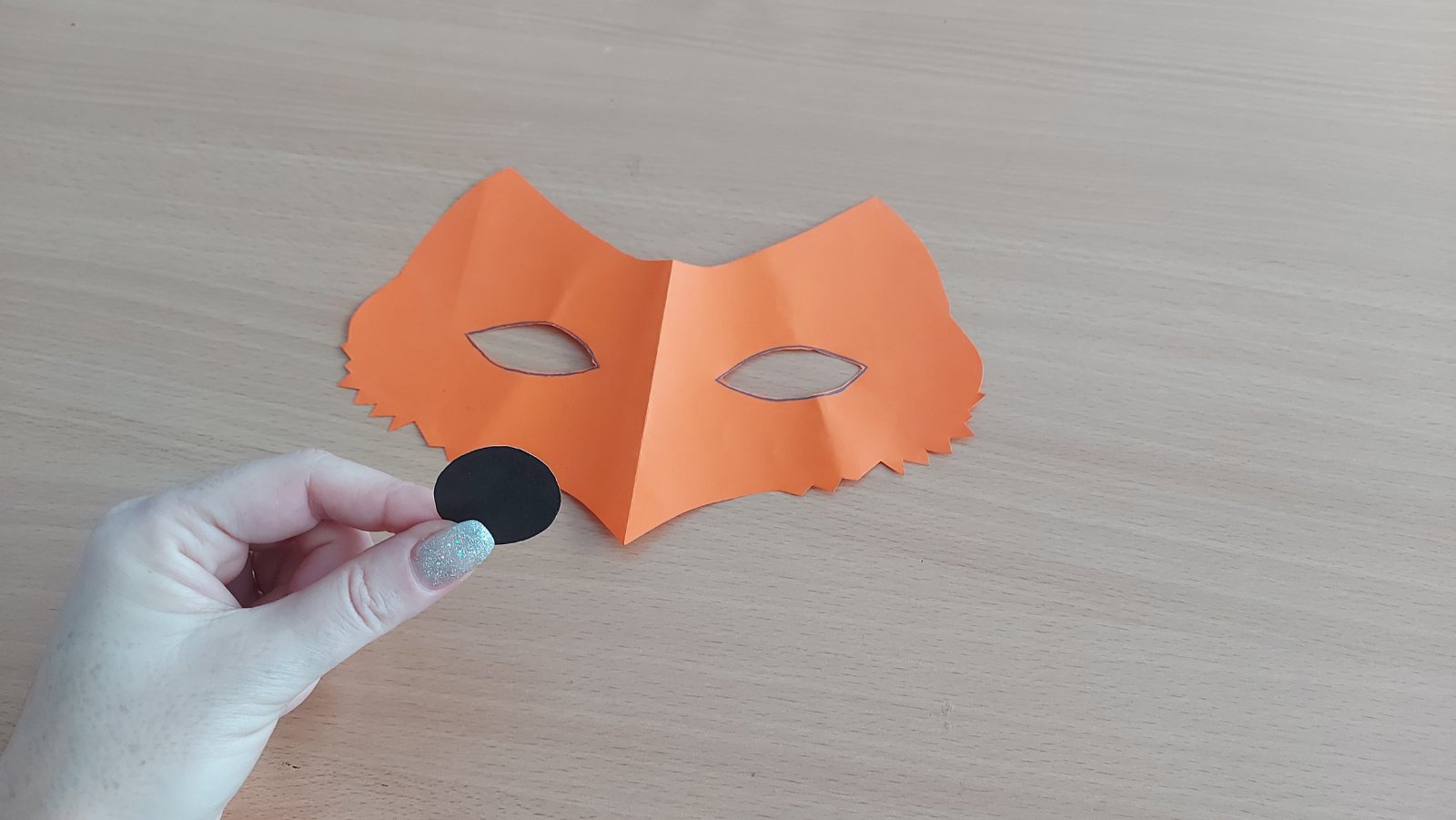 СЕДМИ КОРАК
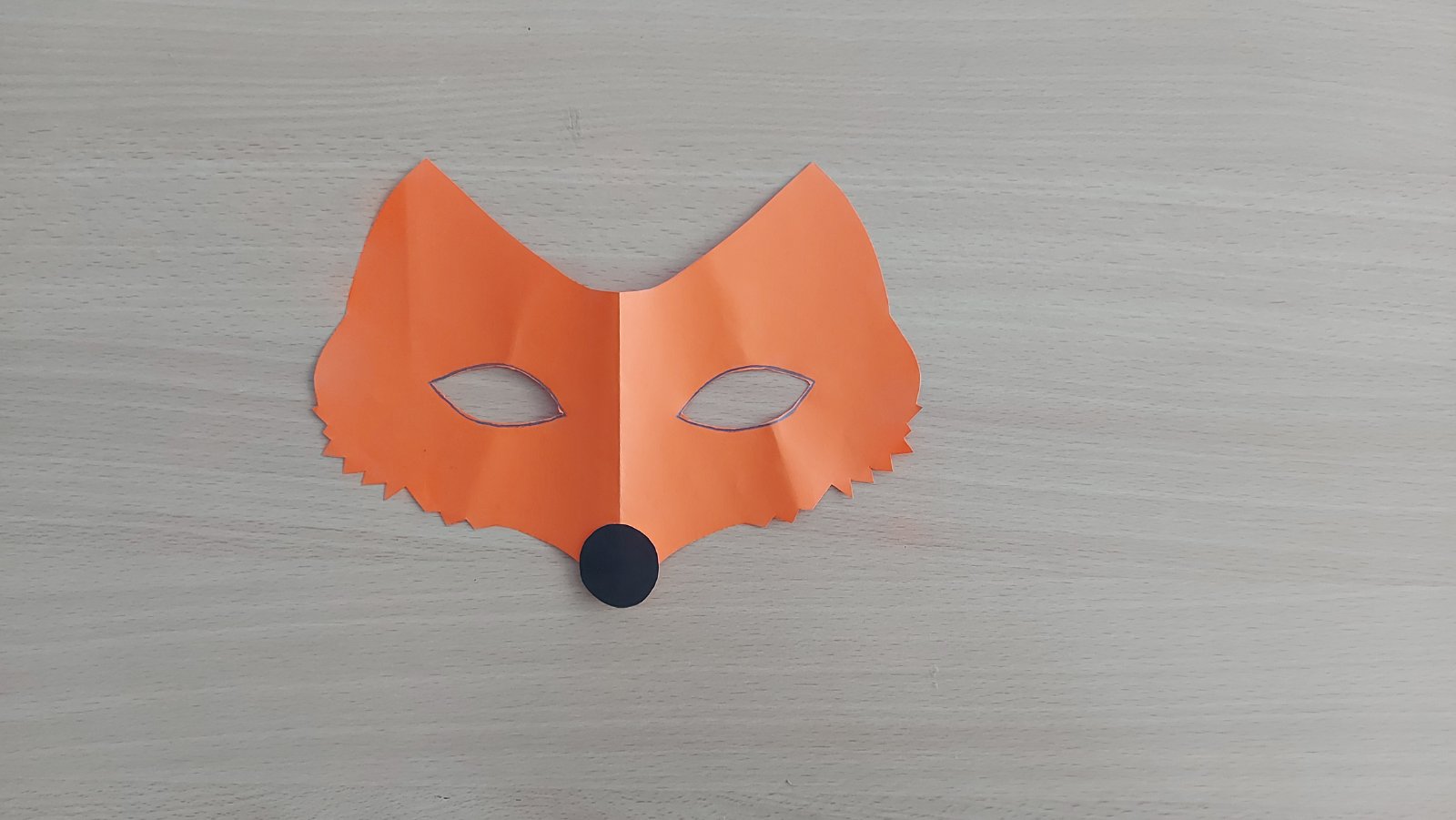 ОСМИ КОРАК
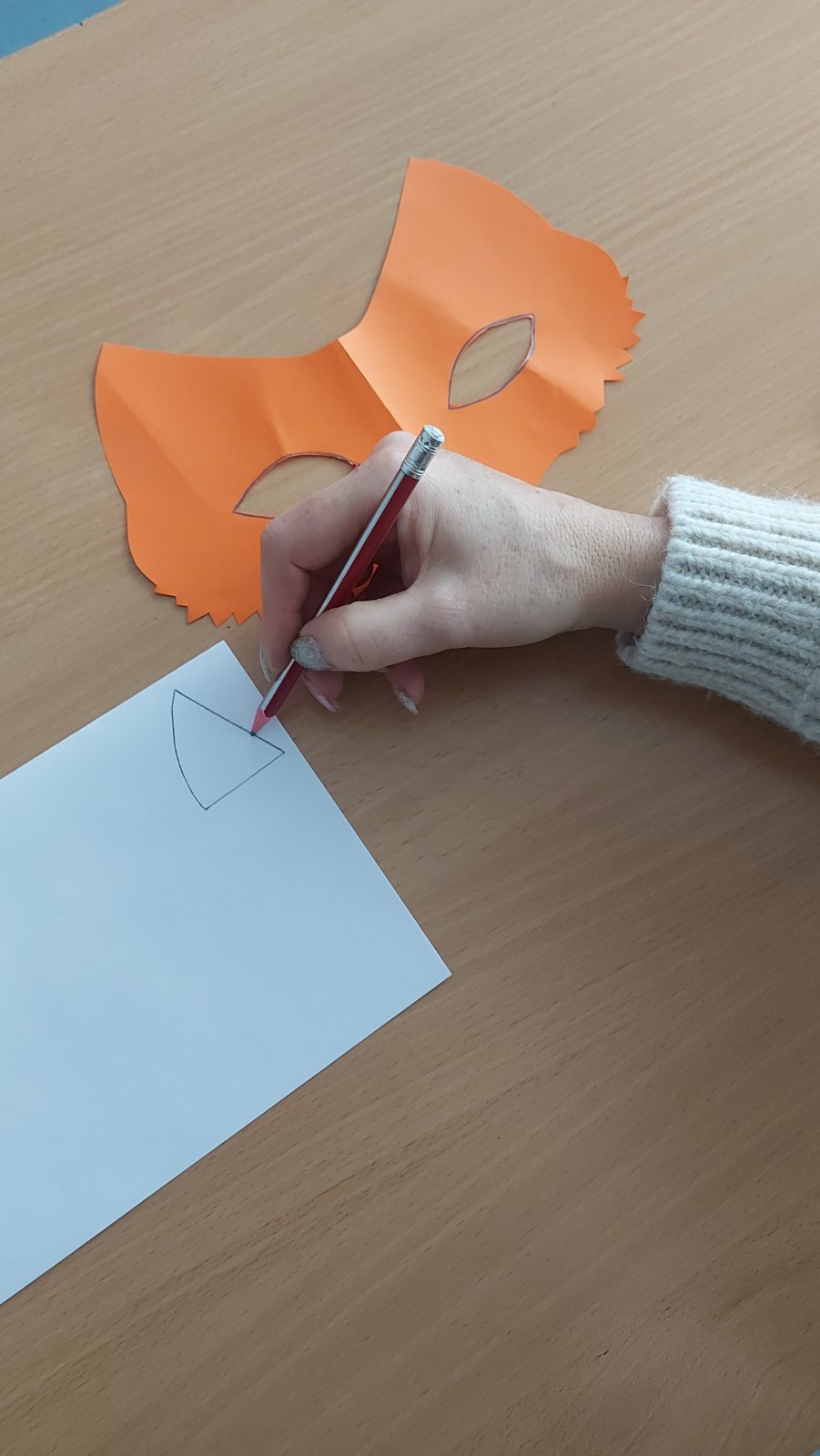 ДЕВЕТИ КОРАК
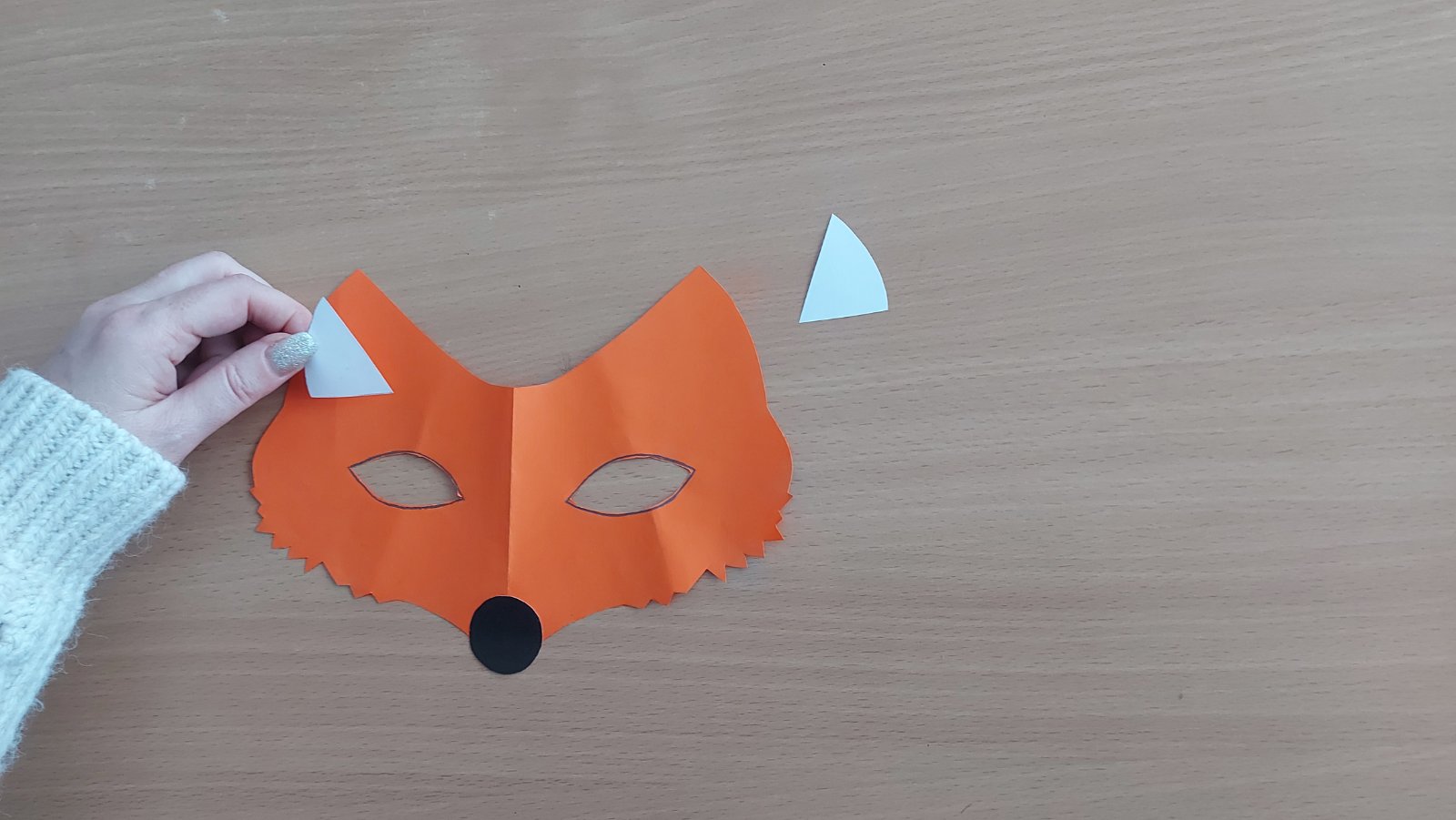 ДЕСЕТИ КОРАК
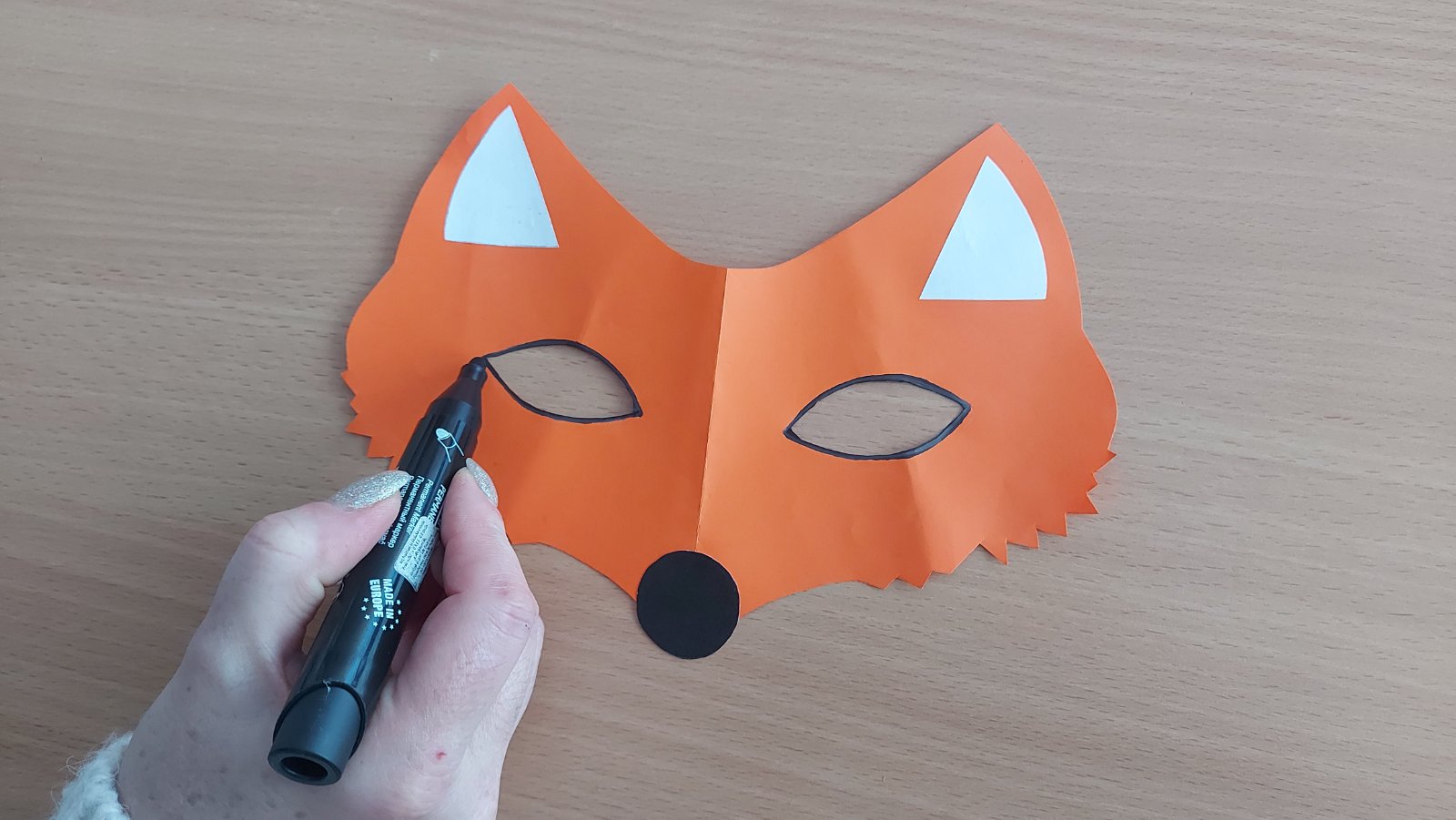 ЈЕДАНАЕСТИ КОРАК
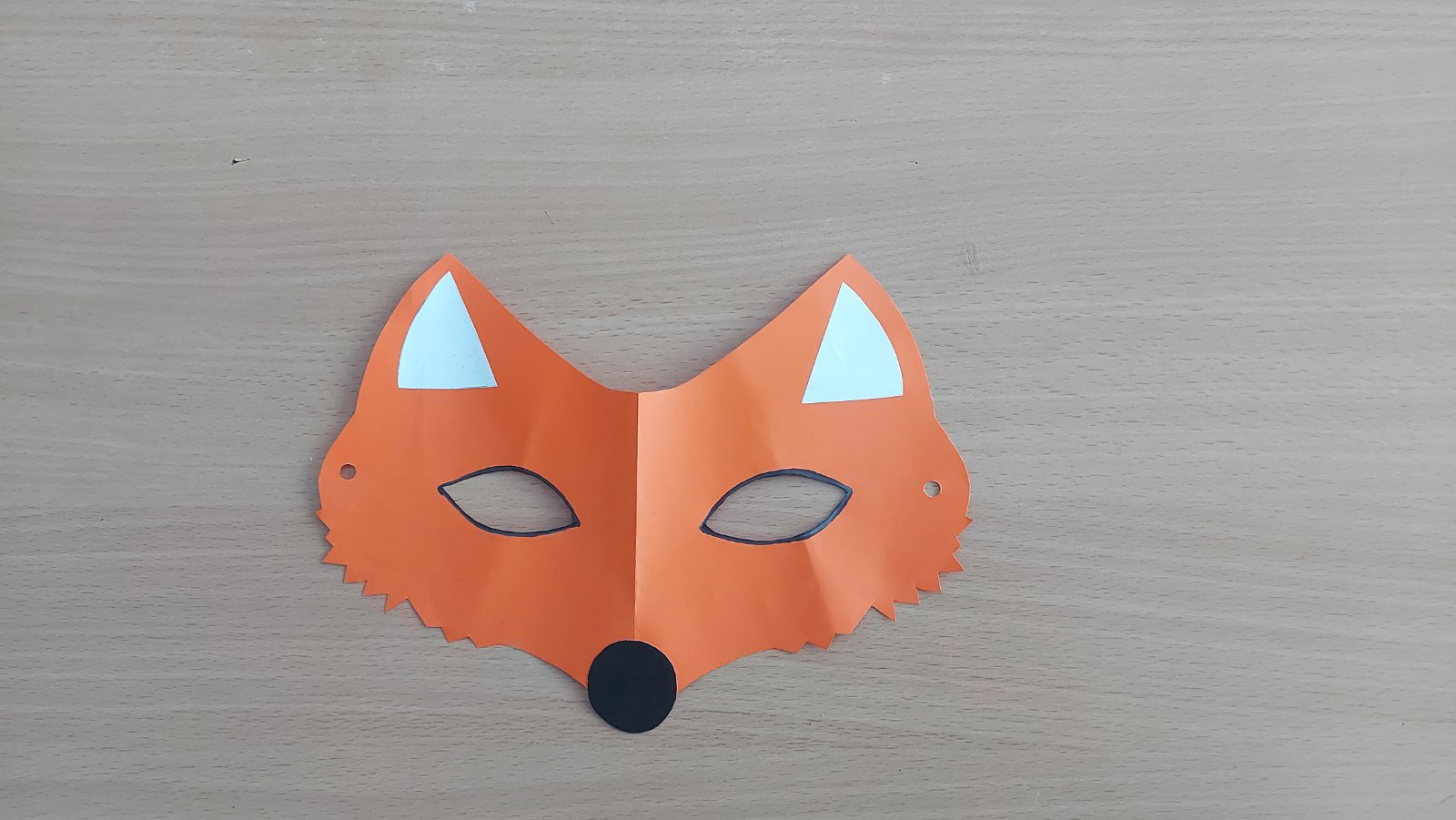 ДВАНАЕСТИ КОРАК
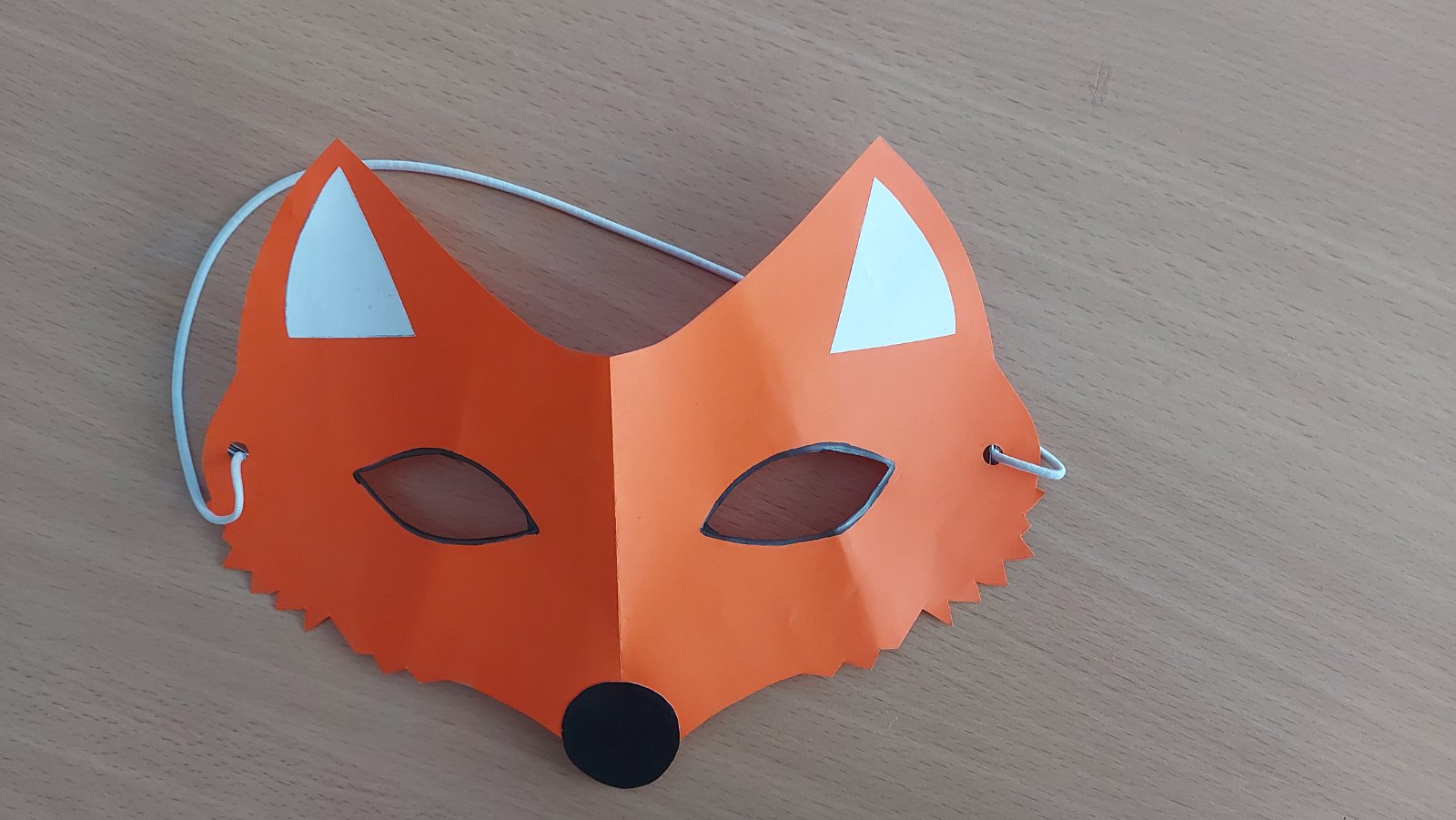 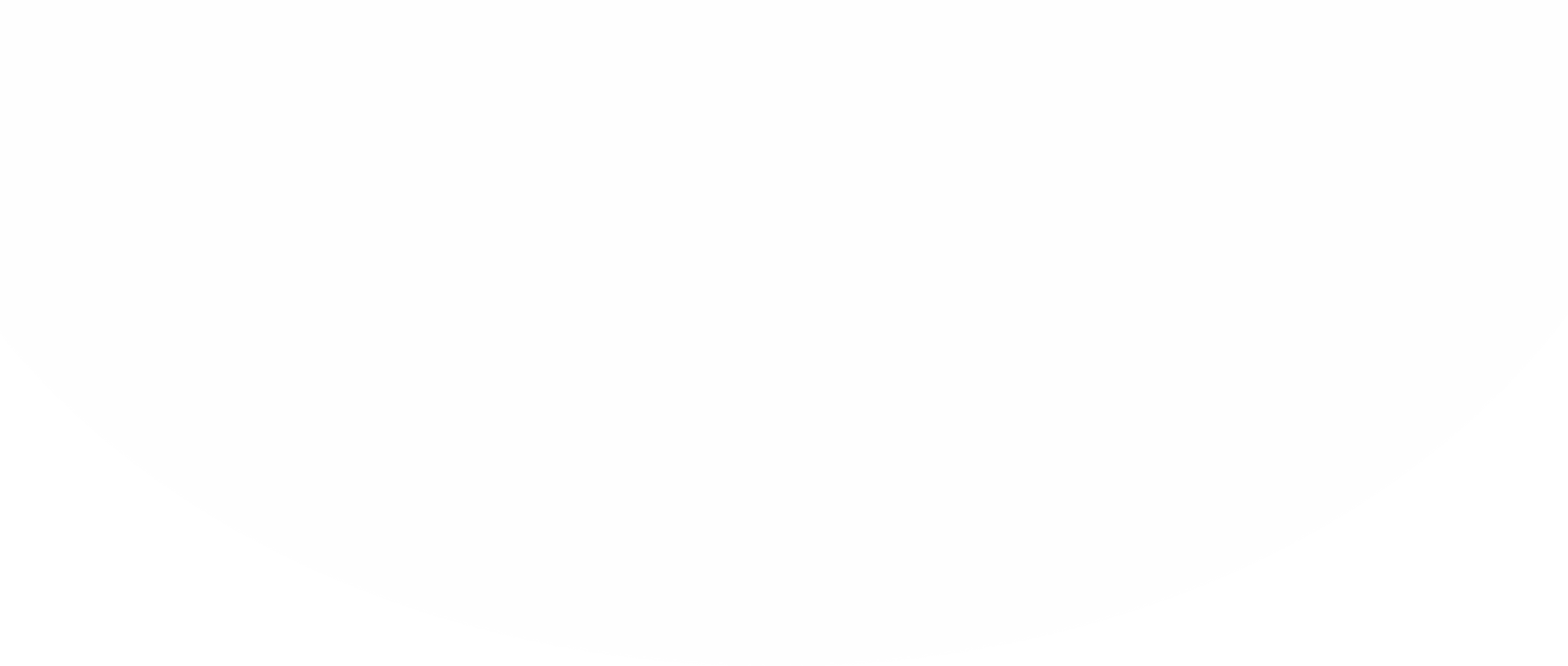 Задатак за самостални рад
Направите маску једне животиње. Користите материјал по сопственом избору (папир, колаж папир, картон, дрвене бојице....).
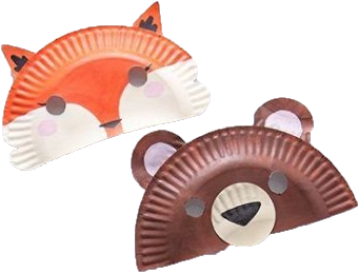 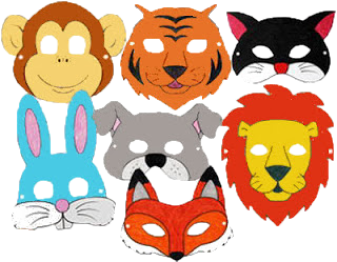 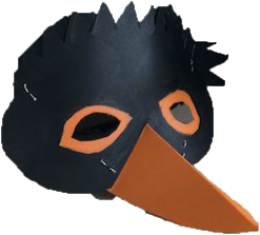 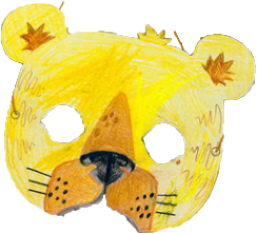 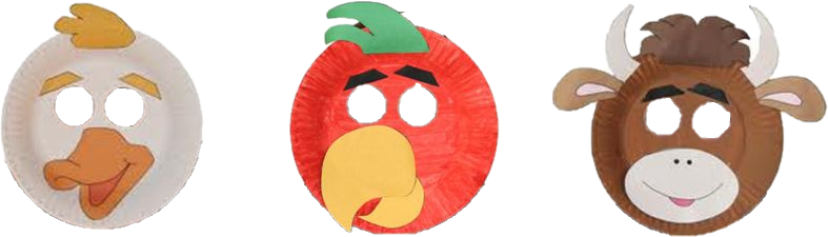